Sputtering of pristine and D decorated W surfaces by various ions (MD)
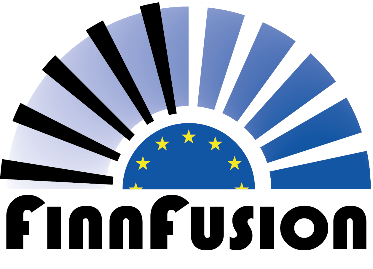 Fredric Granberg
Faith Kporha, Alexandre Bergero, Kai Nordlund
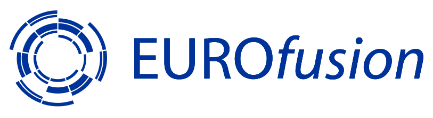 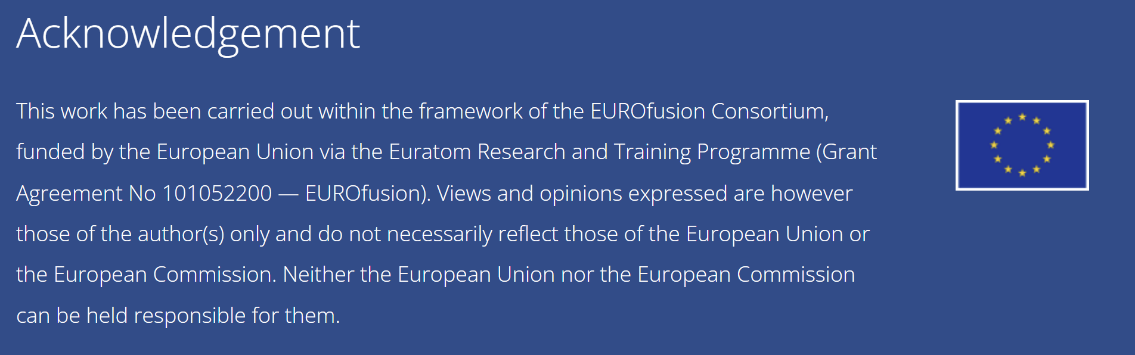 Faculty of Science / Fredric Granberg / WP PWIE Midterm Meeting
9-11.4.2024
1
IntroductionSputtering of W
Exp. sputtering yields
Effect of ion and energy
Usually polycrystalline
For self-ion, only the net
”reflection” = ”sputtering”
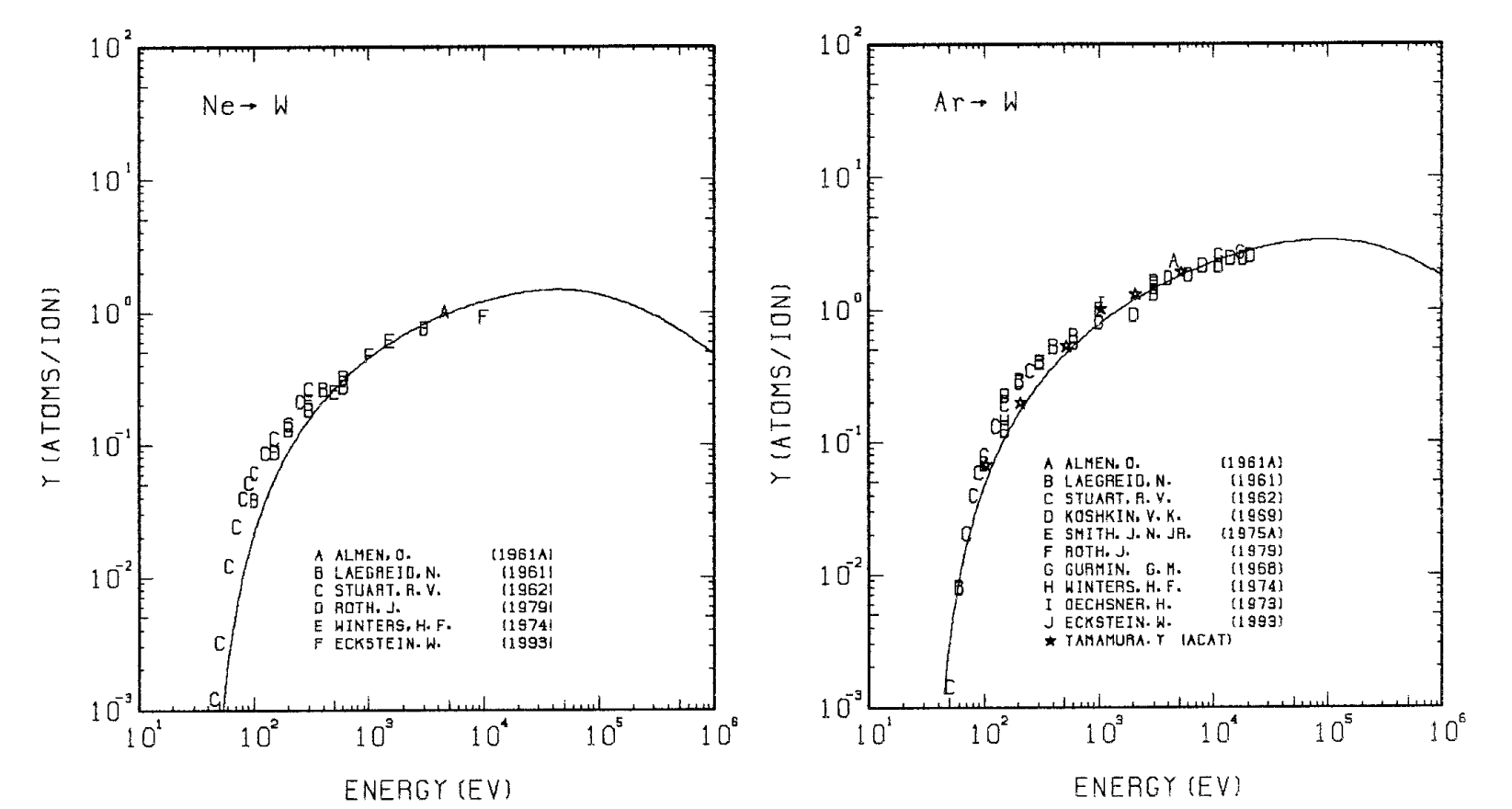 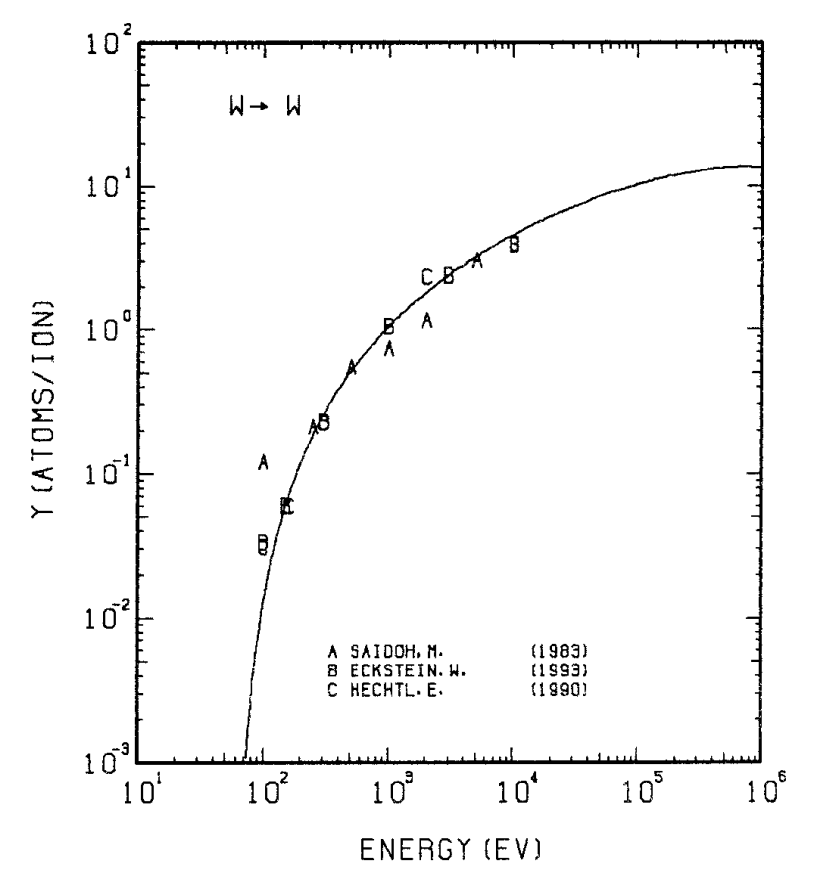 Yamamura & Tawara, Atomic Data and Nuclear Data Tables 62 (2) 1996 149-253
Faculty of Science / Fredric Granberg / WP PWIE Midterm Meeting
9-11.4.2024
2
METHODSMolecular Dynamics simulations
Classical MD simulations with different interatomic potentials
The Mason et al. EAM and the Li et al. Tersoff-type potential for W-W, W-H and H-H
Purely repulsive ZBL potential between Ne-W, Ne-H, Ar-W and Ar-H
Single impact simulations
Good for understanding the base phenomena
Caveat, might not be the most representative of experiments
Studies can be “easily” extended to multiple impact scenario
Main limitation is the CPU time, and the sequential workflow which is needed for these
Can not as easily be done for other than low-index surfaces
Faculty of Science / Fredric Granberg / WP PWIE Midterm Meeting
9-11.4.2024
3
METHODSSimulation setups
BCA/RIA + MD
Low index surface					            
	
				        Arbitrary surface
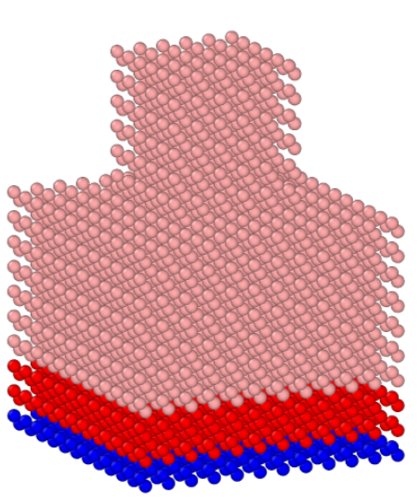 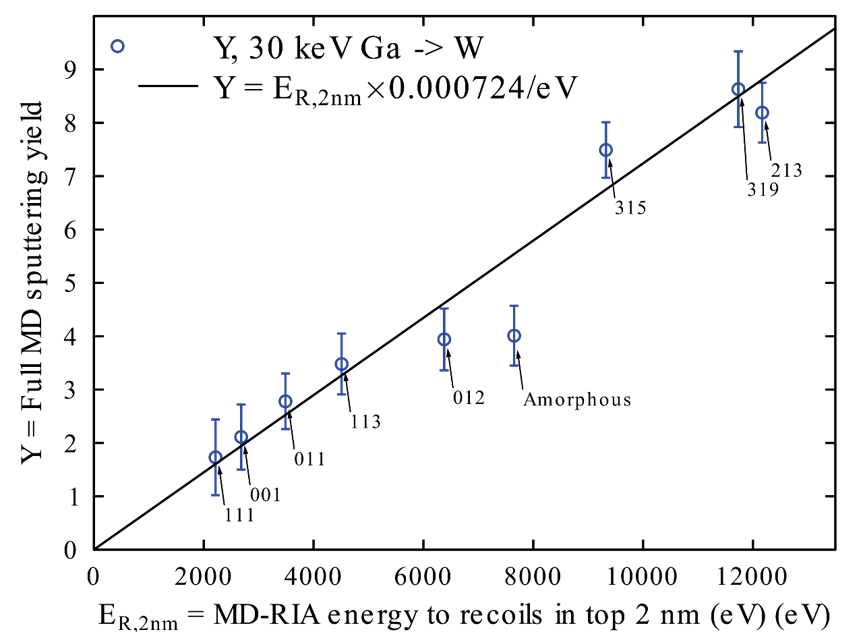 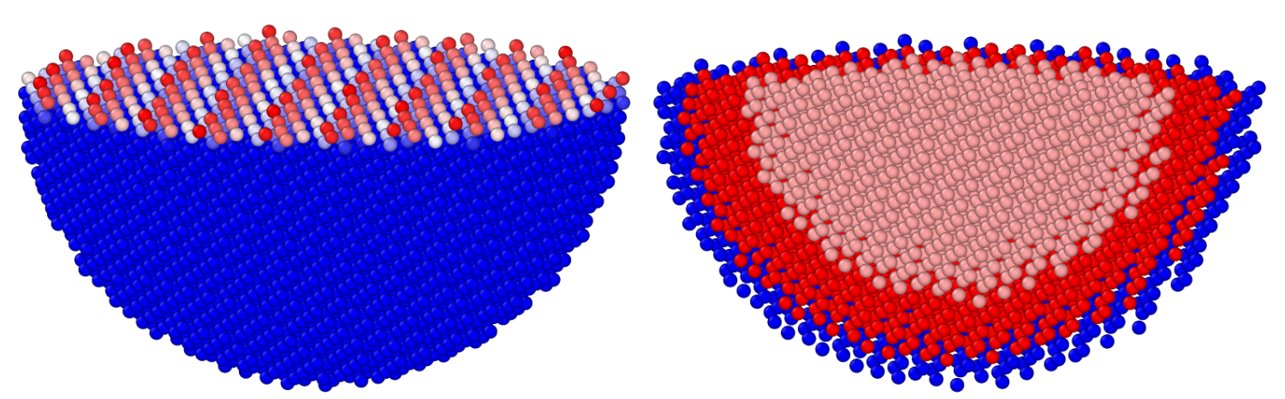 Schlueter et al. Phys. Rev. Lett. 125:225502 (2020)
Faculty of Science / Fredric Granberg / WP PWIE Midterm Meeting
9-11.4.2024
4
METHODSSimulation example (Note: not linear time)
Faculty of Science / Fredric Granberg / WP PWIE Midterm Meeting
9-11.4.2024
5
METHODSSetup
Sample:
100, 110, 111 and 112 surface orientations, periodic cell
0%, 2.5%, 5% and 10% D (average concentration in topmost layers)
Ion: Ar, Ne and W
Energy: 100eV and 200eV, single impact
Incoming angle: 0, 15, 30, 45, 60 and 75 degrees

For random and amorphous surfaces, the non-periodic half-sphere setup
50 – 1000eV single impact Ar irradiation
Faculty of Science / Fredric Granberg / WP PWIE Midterm Meeting
9-11.4.2024
6
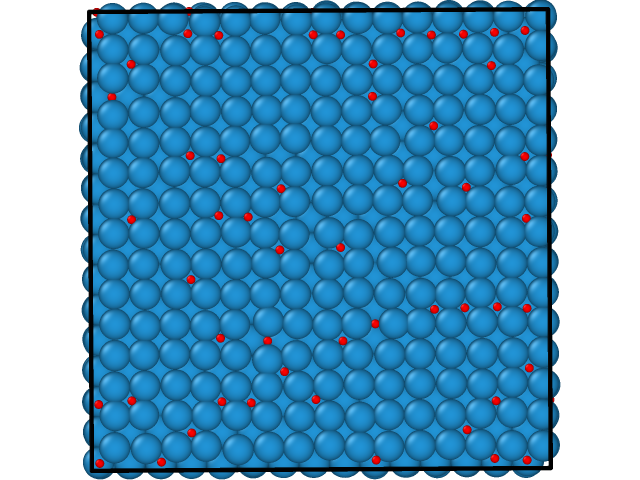 METHODSD-decorated cells
Side-view and top-view of the cells at different D concentrations
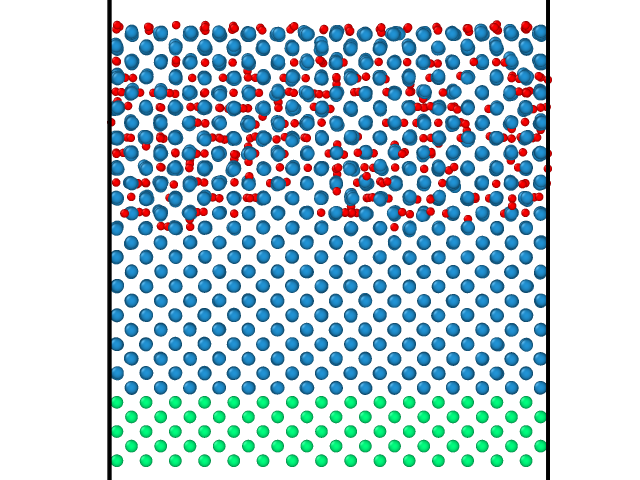 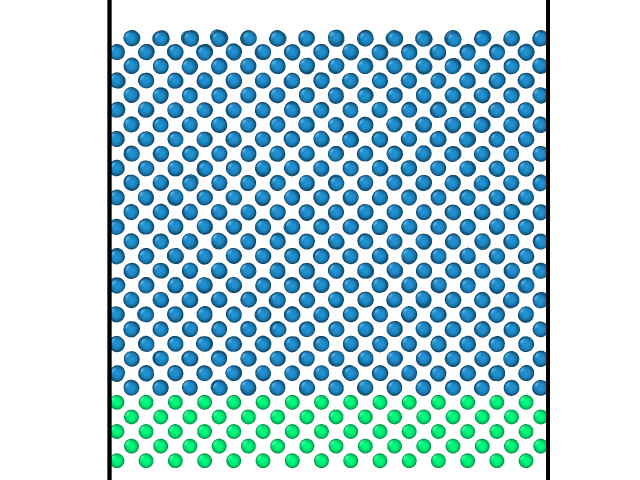 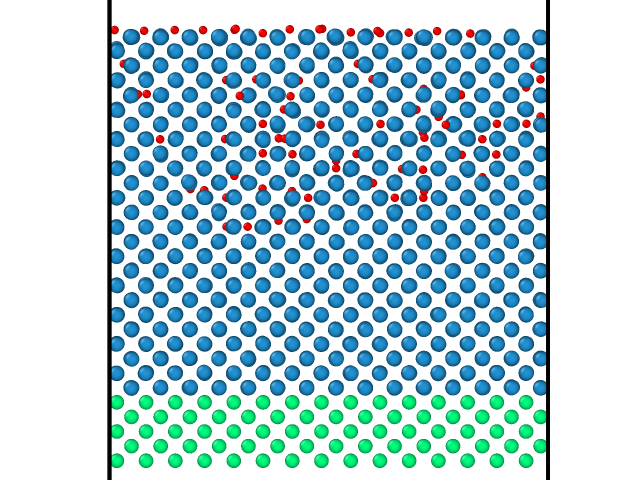 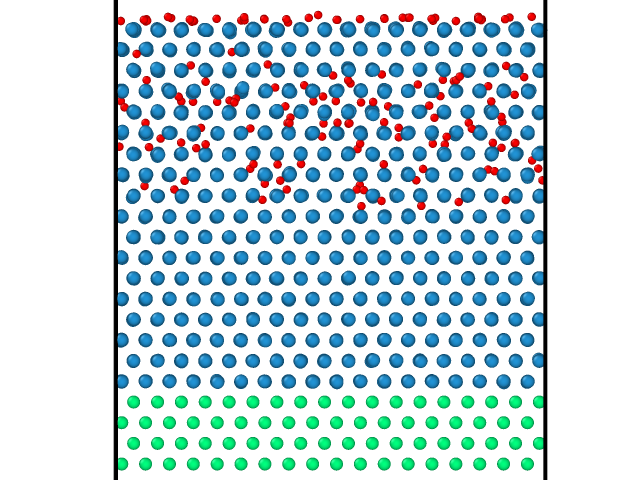 Pristine                                  2.5%                                    5%                                      10%
Faculty of Science / Fredric Granberg / WP PWIE Midterm Meeting
9-11.4.2024
7
METHODSAnalysis
Detected experimentally
Detected experimentally, self-ion problematic
Can be detected experimentally
Can be detected experimentally
Sputtering yield
Reflection yield
Outgoing angles
Outgoing particle energy

In MD all are inherently recorded
For tungsten self-irradiation, sputtering can be split into reflection and sputtering
Faculty of Science / Fredric Granberg / WP PWIE Midterm Meeting
9-11.4.2024
8
RESULTS
Ar -> W and D-decorated surfaces
Surface orientation effect for Ar -> W
D-decoration effect for Ar -> W
Mechanisms present
Ne/Ar/W -> W
Ion-type effect on W surfaces
Ion-type effect on D-decorated surfaces
Parameter study of Ar -> W
D -> W surfaces
Faculty of Science / Fredric Granberg / WP PWIE Midterm Meeting
9-11.4.2024
9
RESULTSSurface orientation effect for Ar -> W (pristine)
Tungsten sputtering a function of incoming angle
Mason et al.					            Li et al.
100 eV			  200 eV		          100eV		           200eV





Both potentials agree well in both yields and trends, agrees with previous results
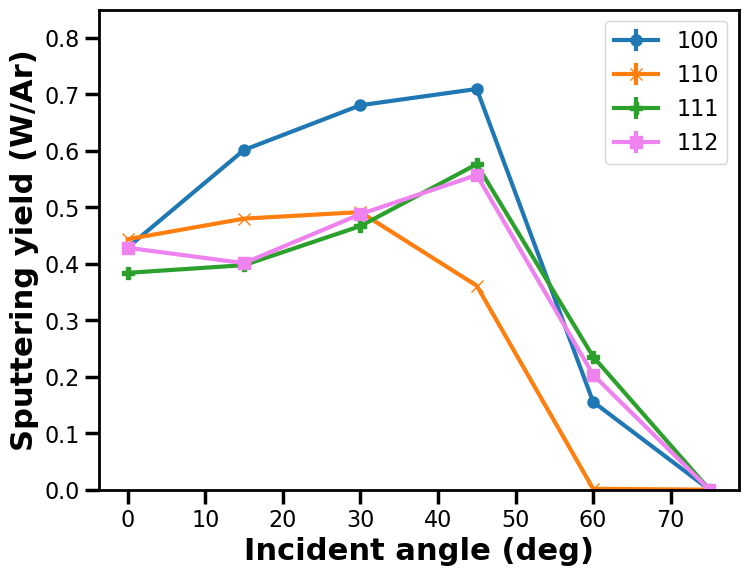 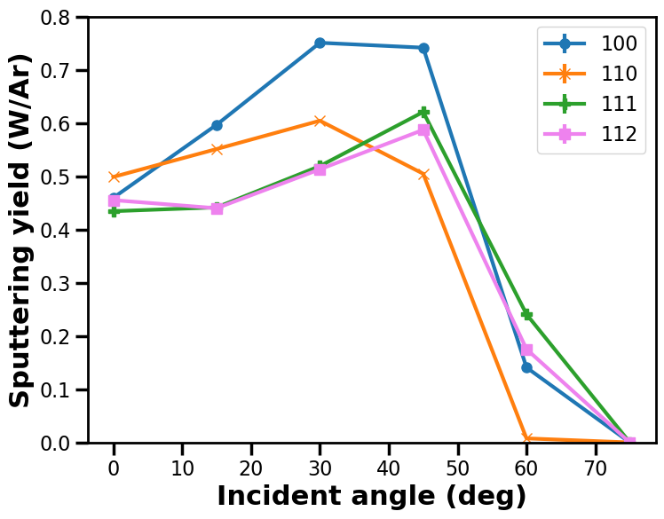 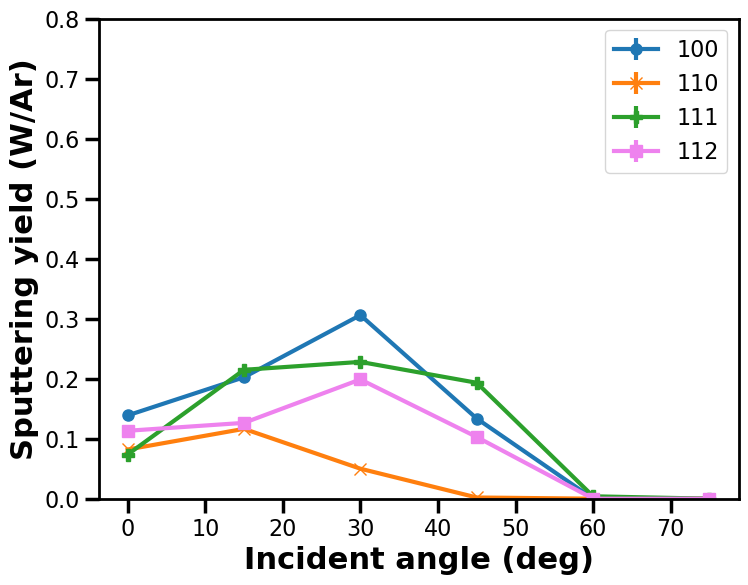 Faculty of Science / Fredric Granberg / WP PWIE Midterm Meeting
9-11.4.2024
10
RESULTSD-decoration effect for Ar -> W
Deuterium sputtering from 10% D-decorated surfaces
Mason et al.					            Li et al.
100 eV			    111 surface			200eV		           100 surface





Both potentials agree well in both yields and trends
Increased D concentration linearly increase the D sputtering
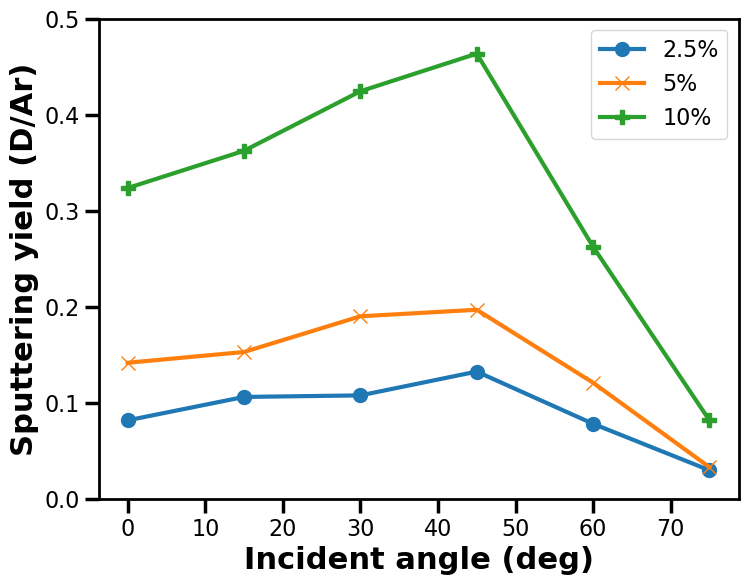 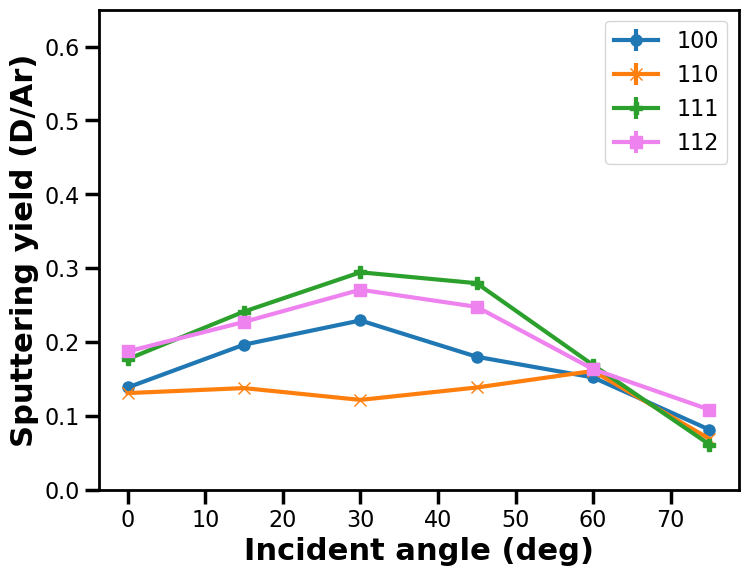 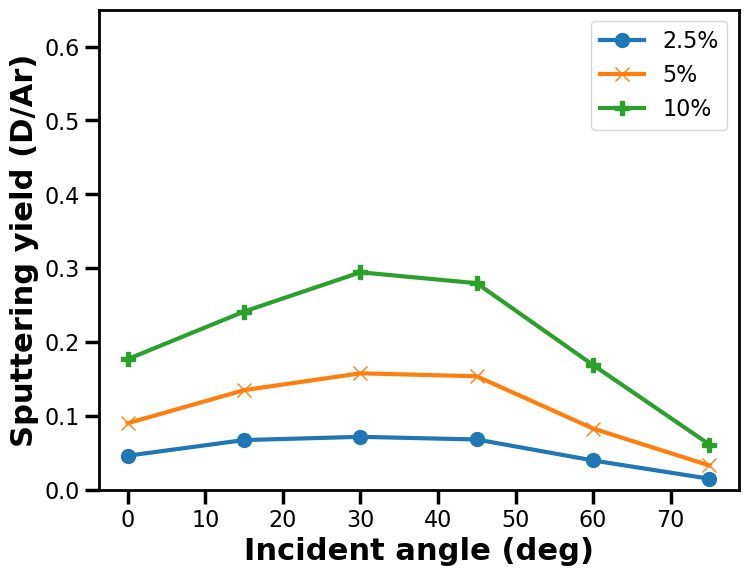 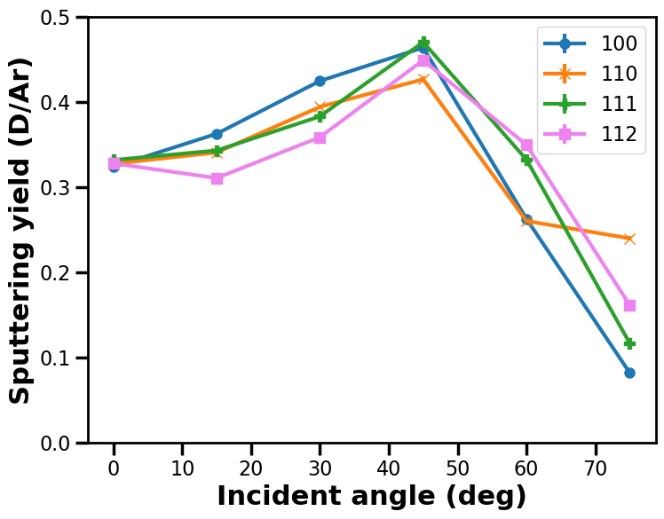 Faculty of Science / Fredric Granberg / WP PWIE Midterm Meeting
9-11.4.2024
11
RESULTSD-decoration effect for Ar -> W
Tungsten sputtering for 10% D-decorated surfaces
Mason et al. 100eV				          Li et al. 200 eV
Pristine		  10% D			Pristine	           10% D





Potentials give opposite trend, D-decoration increase sputtering in Mason et al. and decrese sputtering in Li et al.
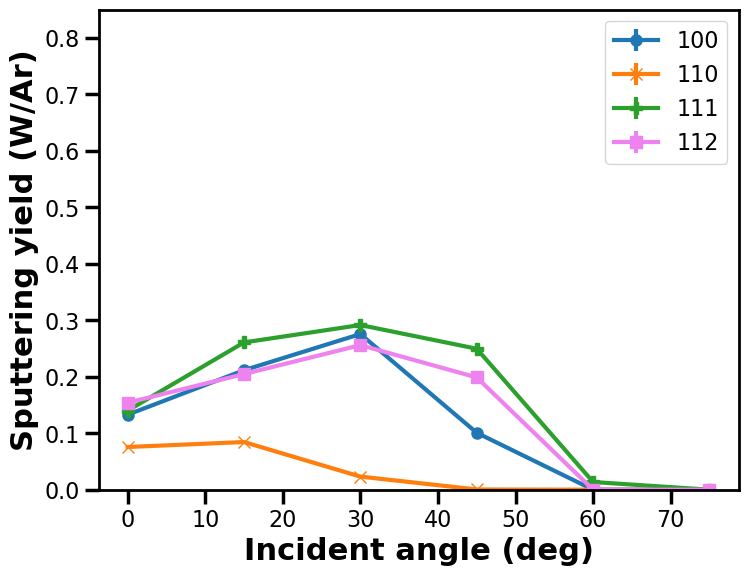 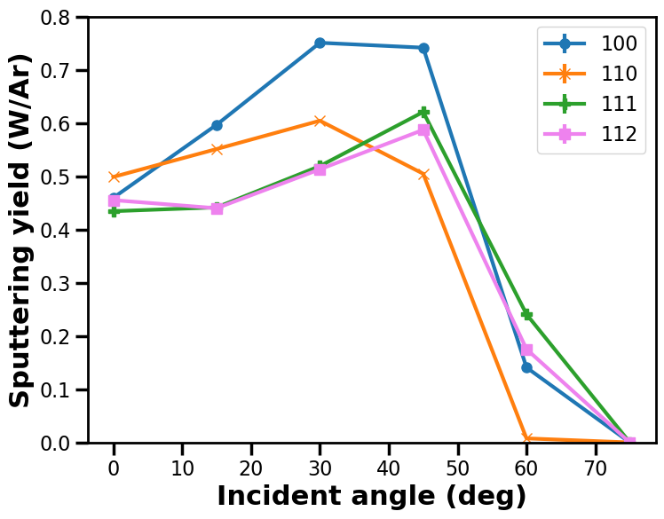 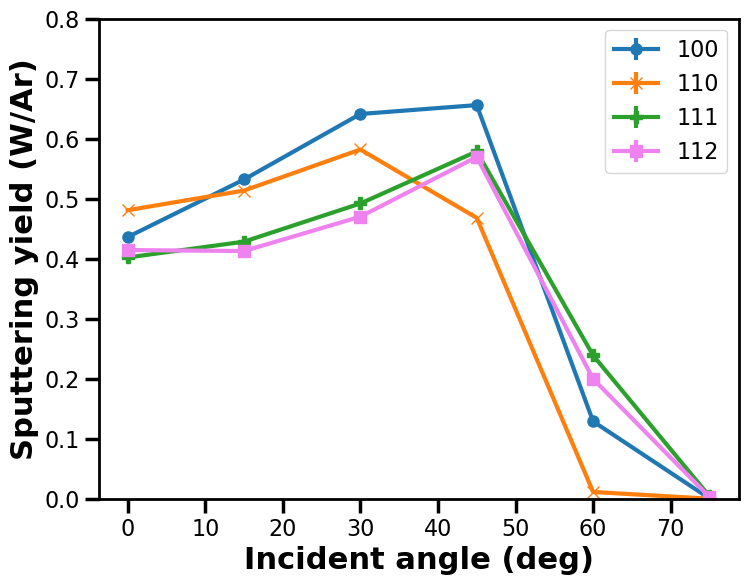 Faculty of Science / Fredric Granberg / WP PWIE Midterm Meeting
9-11.4.2024
12
RESULTSMechanisms present
Stable D position on W surfaces (100)
Energy required for sputtering
Mason et al.  		    Li et al
Mason et al.  		    Li et al
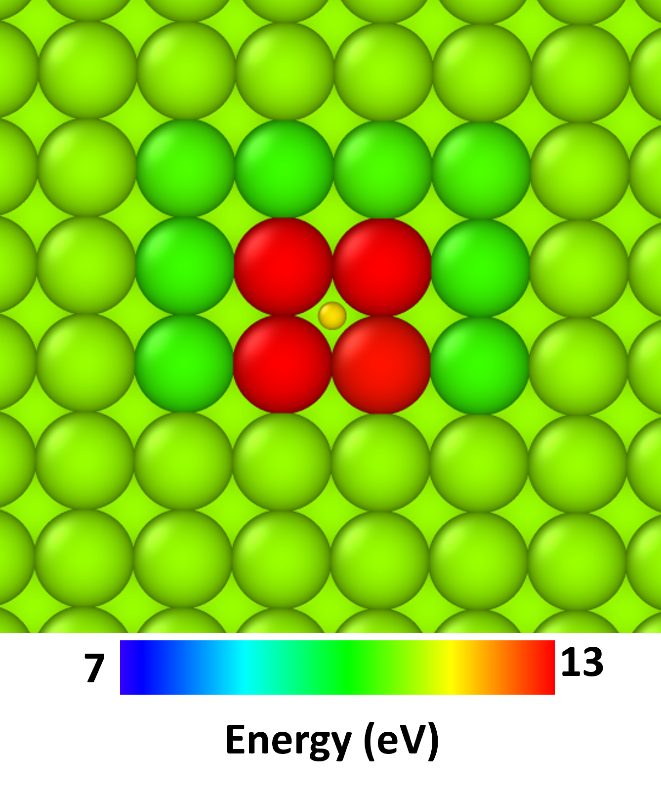 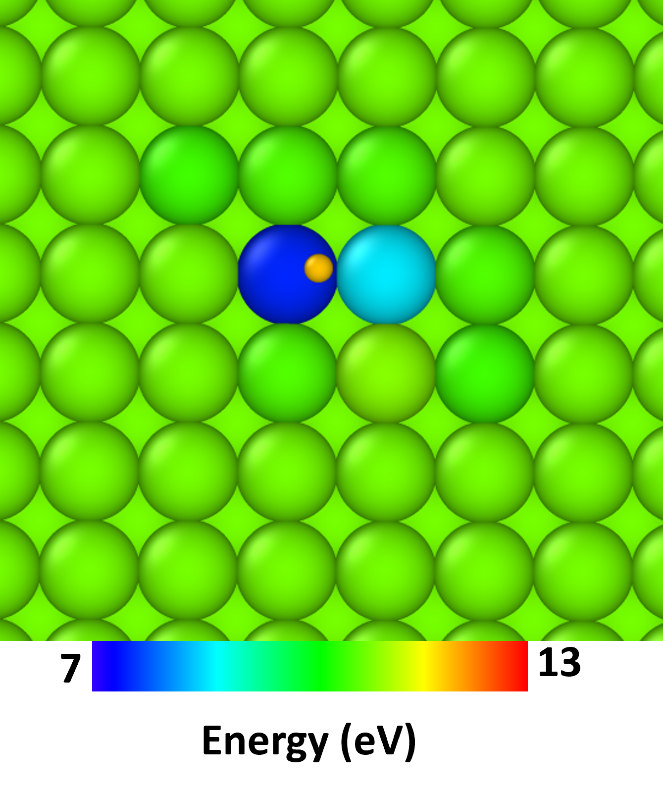 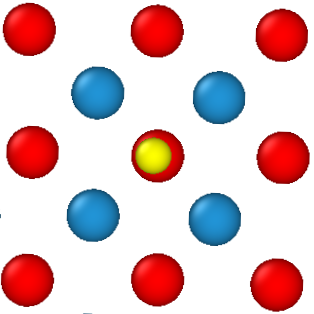 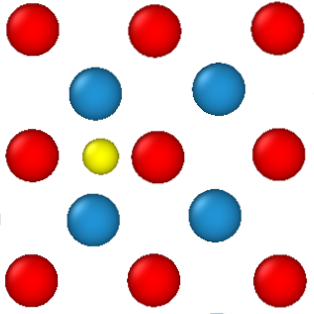 Mason et al. shows correct according to DFT
Faculty of Science / Fredric Granberg / WP PWIE Midterm Meeting
9-11.4.2024
13
RESULTSIon-type effect on pristine W surfaces
Tungsten sputtering for different ion species
Mason et al. 100 eV
	100 surface		    110 surface	                  111 surface                     112 surface




Ar and Ne quite similar, except the close packed 110 surface
Smaller atom, can penetrate easier and transfer energy in correct direction? (Educated guess!)
W different, due to sticking to surface at small angles, and reflection at large angles
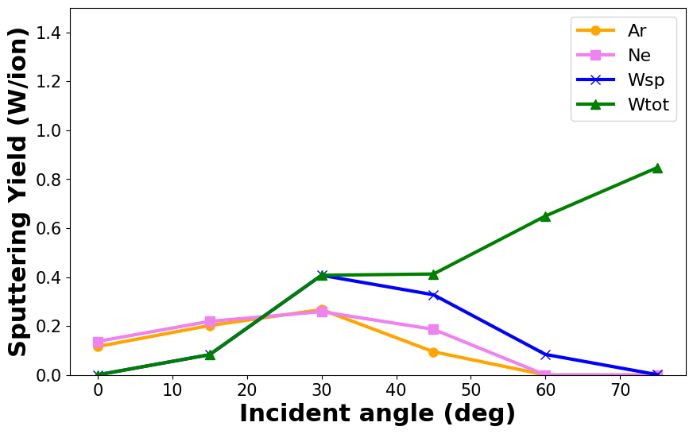 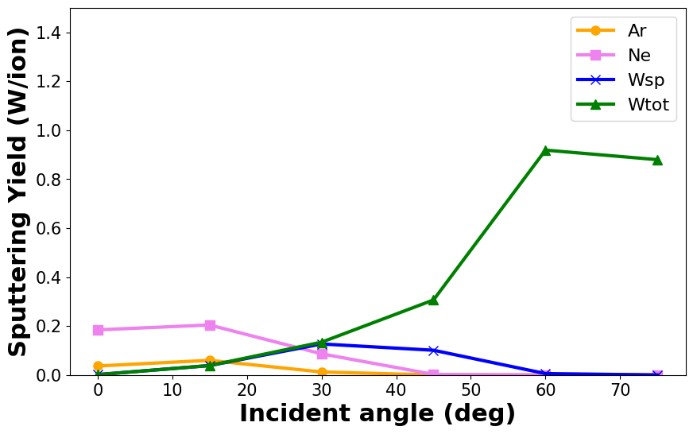 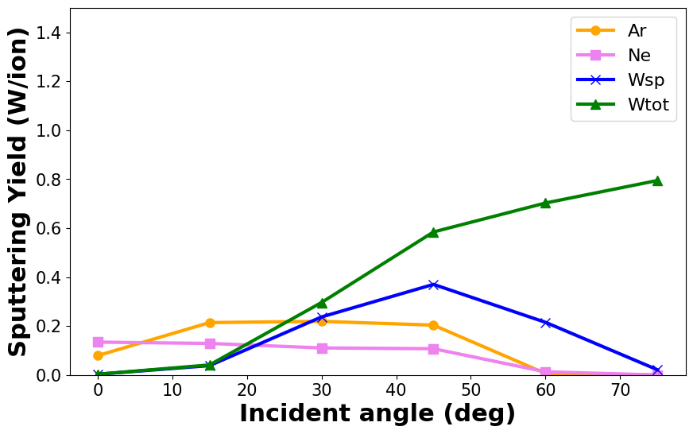 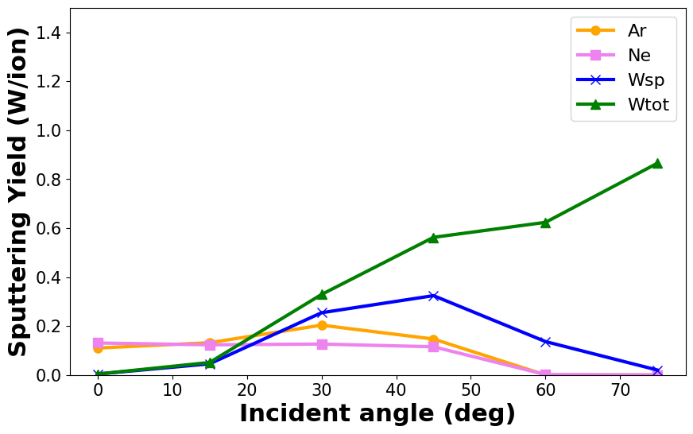 Faculty of Science / Fredric Granberg / WP PWIE Midterm Meeting
9-11.4.2024
14
RESULTSIon-type effect on pristine W surfaces
Total sputtering (sputtering + reflection) of tungsten by tungsten-ions
Mason et al. 100 eV	                                          Li et al. 200eV
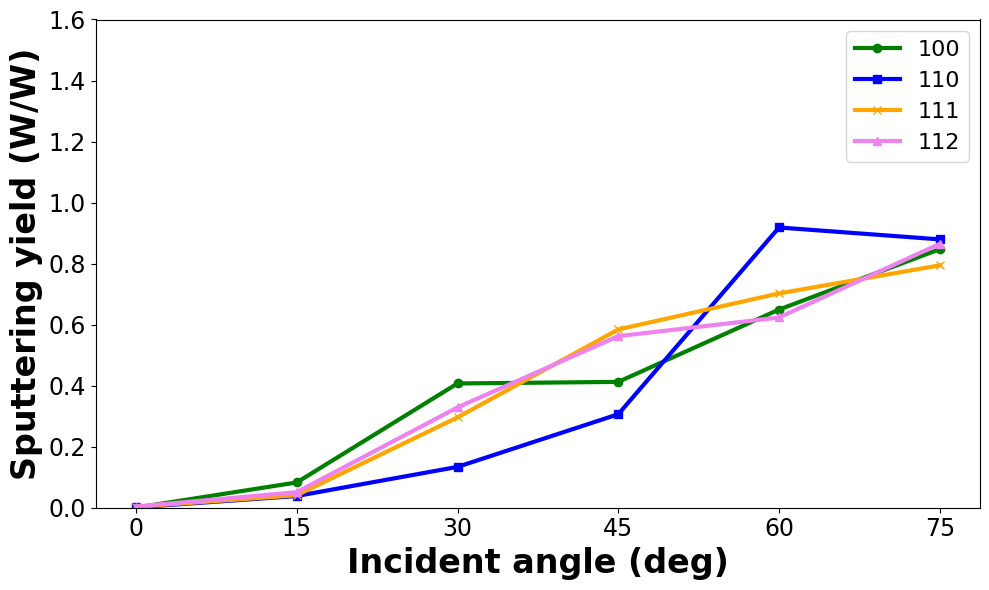 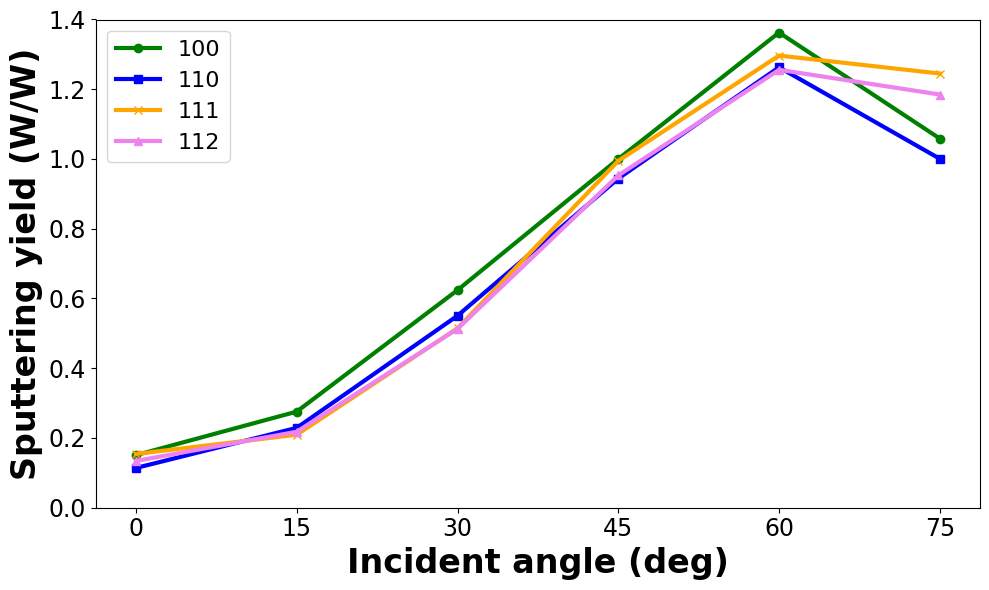 Faculty of Science / Fredric Granberg / WP PWIE Midterm Meeting
9-11.4.2024
15
RESULTSIon-type effect on D-decorated surfaces
Tungsten sputtering for some surfaces and energies for pristine and 10% decorated surfaces
Mason et al. 
           (100) 100 eV            (100) 100 eV 10% D          (111) 200 eV               (111) 200eV 10%





Again, in the Mason et al. potential the sputtering is increased due to the deuterium present
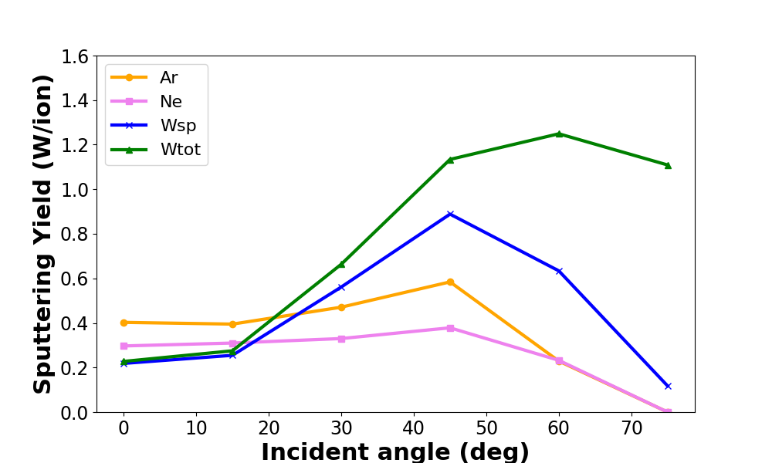 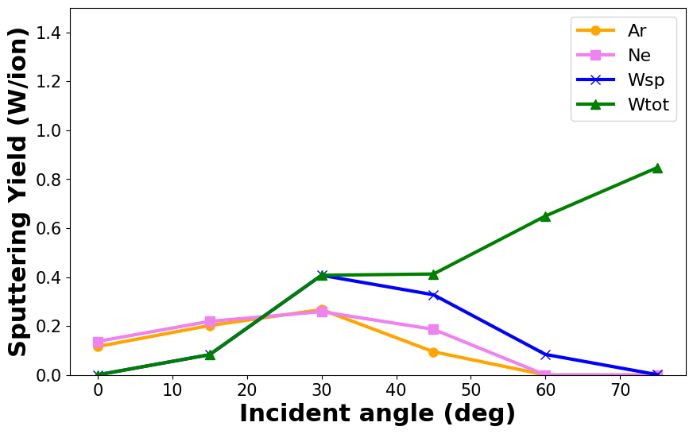 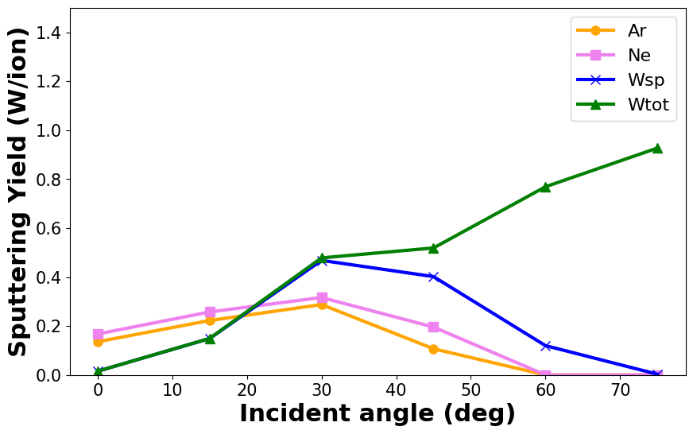 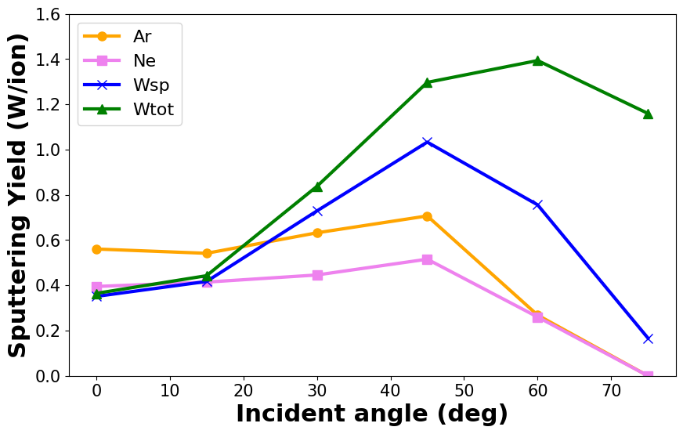 Faculty of Science / Fredric Granberg / WP PWIE Midterm Meeting
9-11.4.2024
16
RESULTSIon-type effect on D-decorated surfaces
Deuterium sputtering from 10% D-decorated surfaces by different ion species
Mason et al.
        (100) 100 eV 10%          (100) 200 eV 10%          (110) 100 eV 10%         (110) 200eV 10%




Ar and Ne similar, except at low energy when maximum energy transfer is different
W different from the others, due to attraction to D and the surfaces themselves
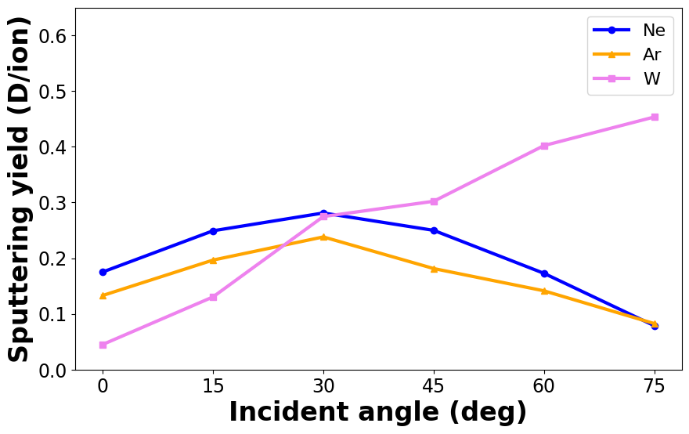 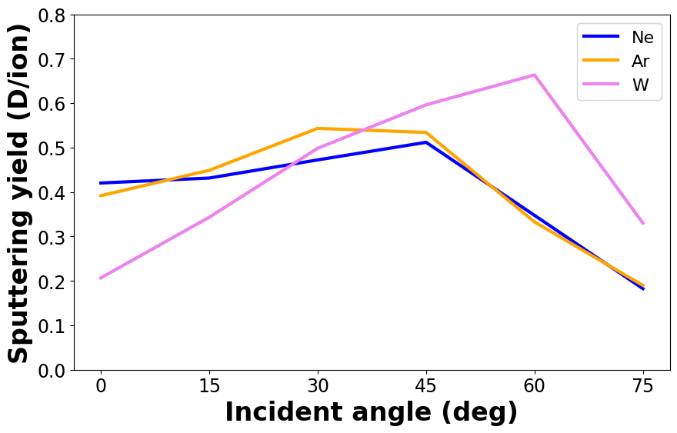 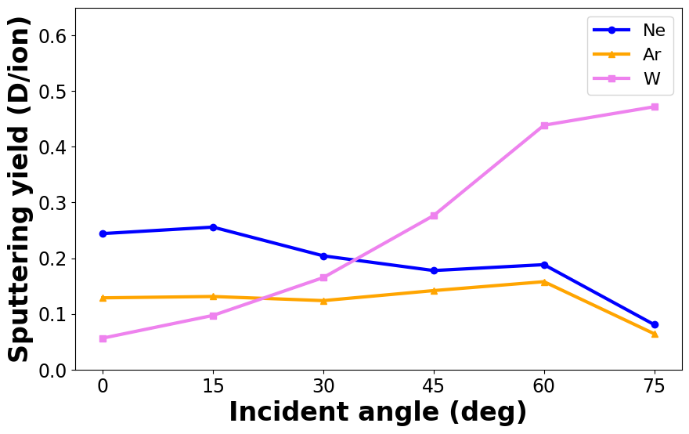 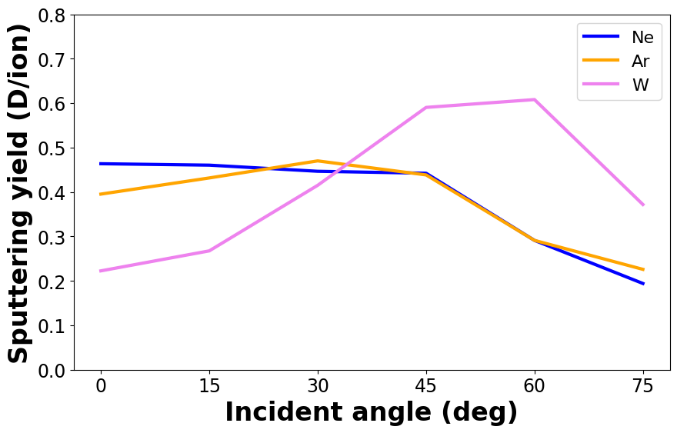 Faculty of Science / Fredric Granberg / WP PWIE Midterm Meeting
9-11.4.2024
17
RESULTSParameter study of Ar -> W
Still running
500eV and 1000eV
Other incoming angles
Faculty of Science / Fredric Granberg / WP PWIE Midterm Meeting
9-11.4.2024
18
RESULTSD -> W surfaces
W ”incorrect ”sputtering
1 keV D -> (100) W surface and 10% D decorated surface
Statistics still low, but there is an effect (unfortunately)
This is the case for channeling directions, probably not others
The higher the energy / lower the ion mass, the worse it is
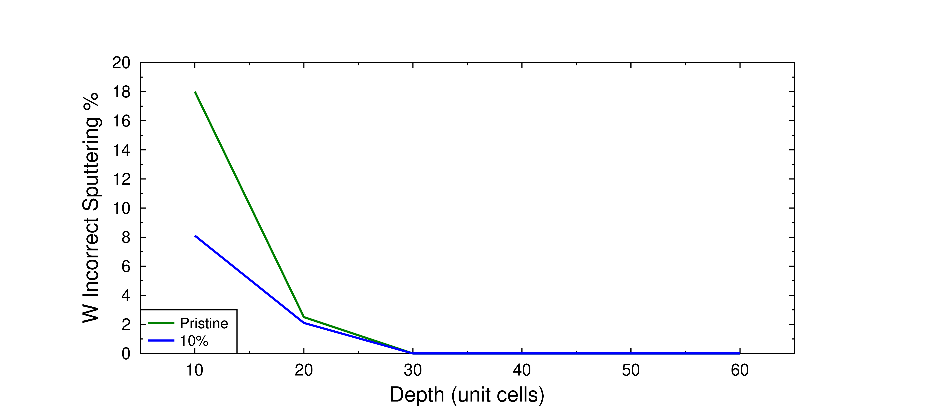 D ion reflection
W sputtering
D sputtering
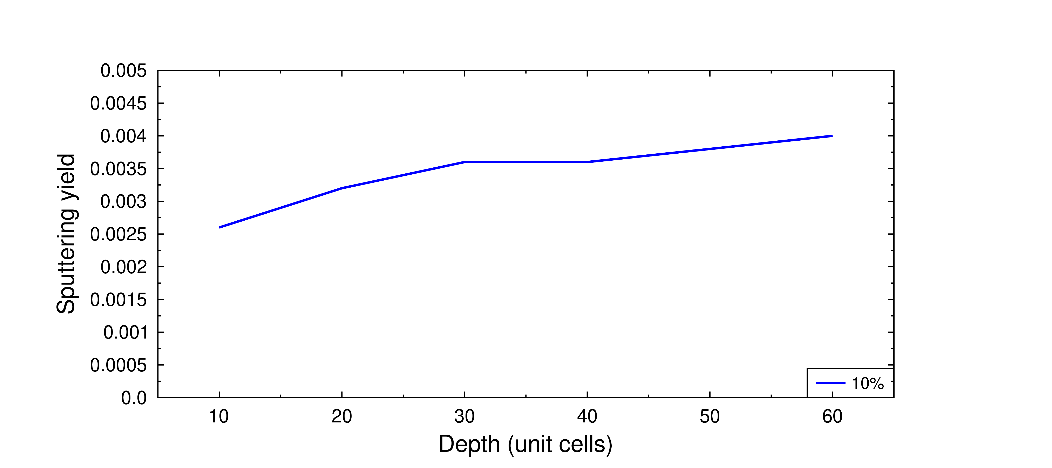 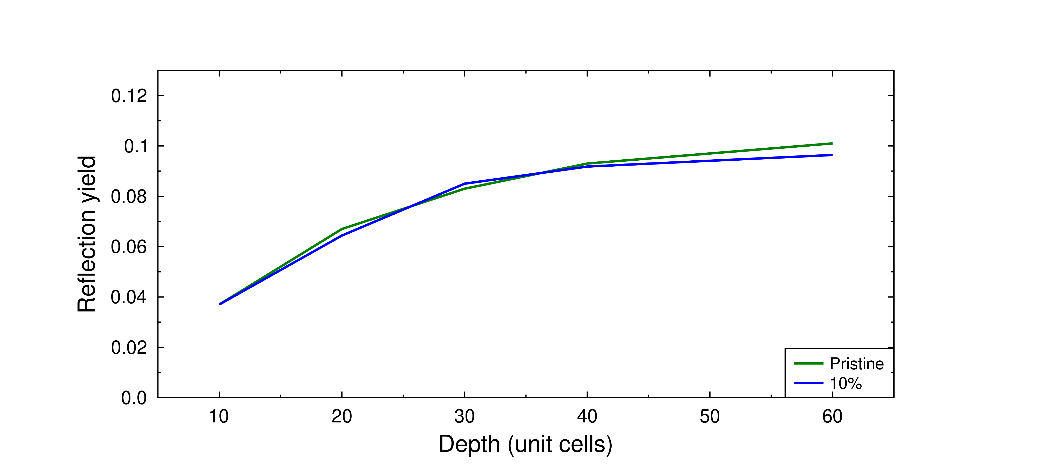 Faculty of Science / Fredric Granberg / WP PWIE Midterm Meeting
9-11.4.2024
19
OUTLOOKCurrent status
Ar -> W and D-decorated surfaces
Sputtering/reflection as a function of D decoration and surface orientation
Submitted to JNM (available on the pinboard)
Ne, Ar and W -> W and D-decorated surfaces
Sputtering/reflection as a function of D decoration, ion type and surface orientation
Outgoing angle and energy distributions
Simulations are completed, analysis ongoing and article under writing
Ar -> W low-index, amorphous and random surfaces
Ongoing simulations as input for ERO2.0 simulations / comparison to SD TRIM SP
Faculty of Science / Fredric Granberg / WP PWIE Midterm Meeting
9-11.4.2024
20
OUTLOOKCurrent status
The irradiation of W by D ions is ongoing
Due to low sputtering yields, 100k + impacts are needed for statistics per data point
The cells needed are large compared to heavier ions
Extremely CPU heavy and a lot of CPU time is needed
We aim to obtain a “correction factor” that can be used, to use small cells and then add a correction to these results
Development of W-O-H & W-B interatomic potential ongoing
Also part of TSVV-7 project

We can obtain many parameters for different setups, but we need to know what!
Faculty of Science / Fredric Granberg / WP PWIE Midterm Meeting
9-11.4.2024
21
THANK YOU FOR YOUR ATTENTION
F. Kporha, K. Nordlund and F. Granberg, Sputtering of deuterium decorated tungsten surfaces by argon: A molecular dynamics study, Submitted for publication in Journal of Nuclear Materials 

F. Kporha, K. Nordlund and F. Granberg, Effect of ion type on the sputtering of pristine tungsten and deuterium decorated tungsten surfaces, Under writing
Faculty of Science / Fredric Granberg / WP PWIE Midterm Meeting
9-11.4.2024
22